Monthly Leadership ReportCare of the Late Preterm InfantHospital Name, Date 2024
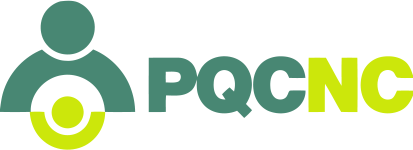 Charter
Lessons Learned / Anecdotes
Team Members
Aim: (include your numeric goals)
 
Why is this important? - (facility elevator speech)
Team names and roles
Key Stakeholders
Graphs of Measures
Changes
Proposed (P), Tested (T), Implemented (I)
Senior Role / Recommendations / 
Next Steps
Insert data graph to highlight
IHI Rating Scale
Patient / Family Engagement
1       2         3        4        5
0 1  2  3  4  5  6  7  8  9 10
(Share examples of parent involvement)
Patient / Family Engagement
0     Have not prioritized PFE

0.5  Committed to moving forward with PFE

Selected a team member to lead PFE for the initiative

Identified a strategy for incorporating the patient/family perspective

2.5  Received one-time feedback (interview, survey, focus group) from patients/family members

Incorporated feedback from patients/family members into initiaitive efforts

Recruited a patient/family member to provide ongoing support to the initiative

With the leadership of patients/family members, completed a realistic self-assessment of current PFE practices

With the leadership of patients/family members, analyzed gaps and opportunities for improvement   reflected in the self-assessment and used analysis to develop an action plan that prioritizes key opportunities for improvement

With the leadership of patients/family members, identified at least 1 new or expanded PFE practice   that addresses priorities or opportunities for improvement identified by the self-assessment

With the leadership of patients/family members, developed an implementation plan for at least 1 new or expanded PFE practice

With the leadership of patients/family members, implemented at least 1 new or expanded PFE practice using performance improvement methods

With the leadership of patients/family members, tracked and shared progress on implementation within organization and among initiative members
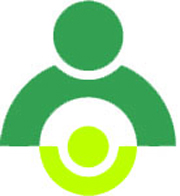 IHI Rating Scale
Reviewing Initiative through Progress Scores
Based on a self-assessment scale developed by the Institute for Healthcare Improvement (IHI), progress scores allow you to track your initiative progress over time using a scale between 0.5 - 5.0. 0.5 defined as being 'signed up to participate' and 5.0 'showing outstanding sustainable results'
The progress scores defined:
0.5 - Intent to Participate - Signed on to participate, but the team charter has not been reviewed nor team formed. 

1.0 - Charter and Team Established - A charter has been reviewed and accepted. Individuals or teams have been assigned, but no work has been accomplished.
 
1.5 - Planning for the Initiative has begun - Organization / structural has begun (such as: what resources or other support will likely be needed, where will focus first, tools/materials need gathered, meeting schedule developed).
 
2.0 - Activity, but no changes - Initial cycles for team learning have begun (project planning, measurement, data collection, obtaining baseline data, study of processes, surveys etc.).
 
2.5 - Changes / tests, but no improvement - Initial cycles for testing changes have begun. Most project goals have a measure established to track progress. Measures are graphically displayed with targets included.
 
3.0 - Modest Improvement - Successful test of changes have been completed for some components of the change package related to the action plan. Some small-scale implementation has been done. Anecdotal evidence of improvement exists. Expected results are 20% complete.
 
3.5 – Improvement - Testing and implementation continues and additional improvement in project measures towards goals is seen.
 
4.0 - Significant Improvement - Expected results achieved for major subsystems. Implementation (training, communication etc) has begun for the project. Project goals are 50% or more complete.
 
4.5 - Sustainable Improvement - Data on key measures begin to indicate sustainability of impact of changes implemented in system.
 
5.0 - Outstanding Sustainable Results - Implementation cycles have been completed and all project goals and expected results have accomplished. Organizational changes have been made to accommodate improvements and to make the project changes permanent.
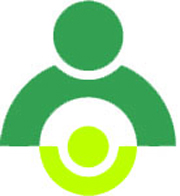